Resident Engagement, Involvement and Accountability.
 
Bruce Moore
Mind the Gap
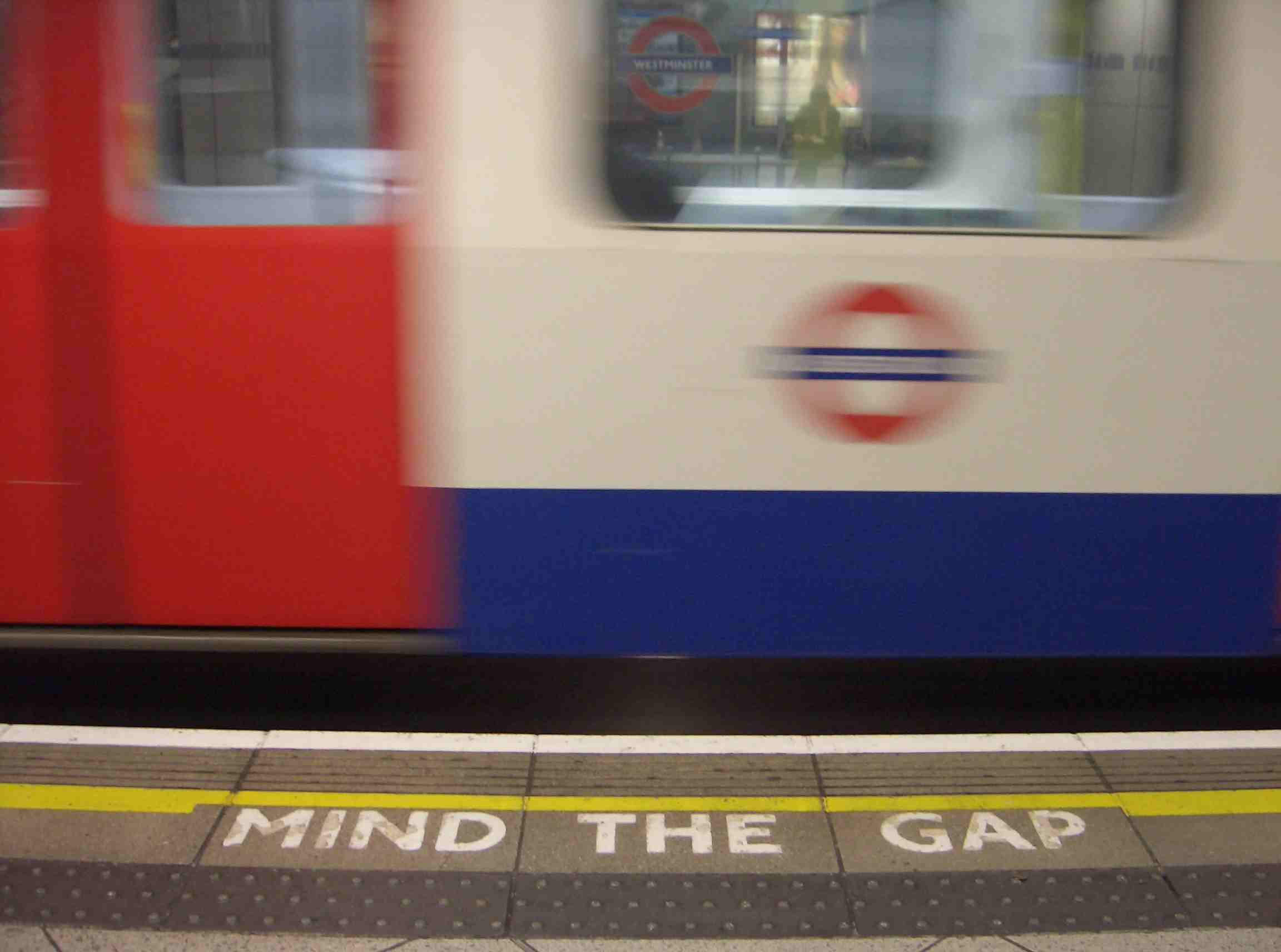 White Paper
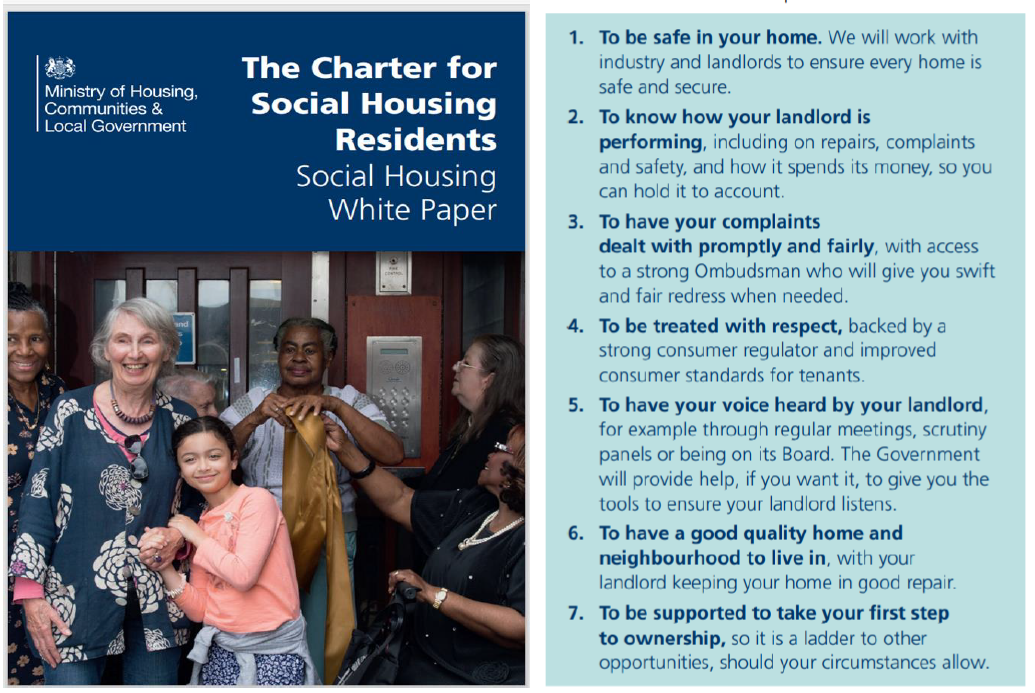 No Single Simple Solution
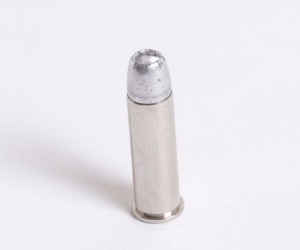 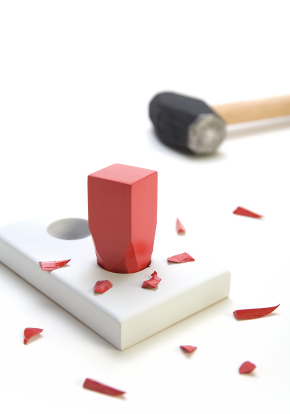 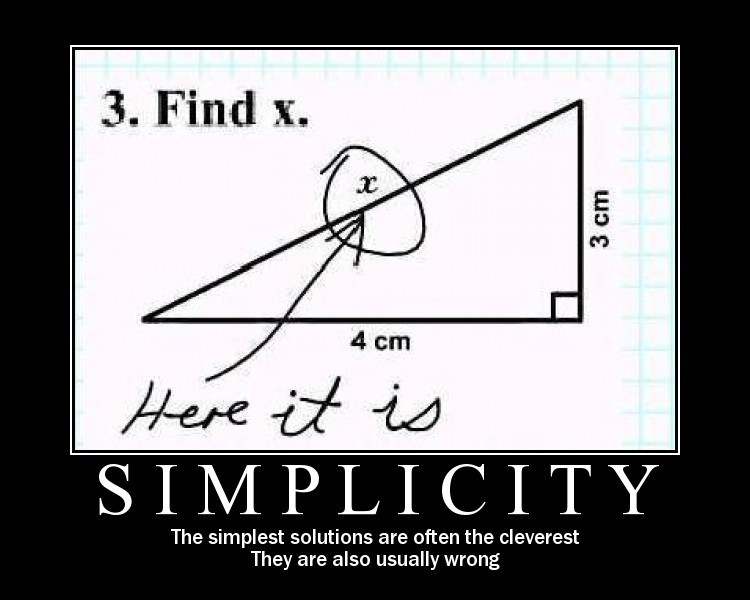 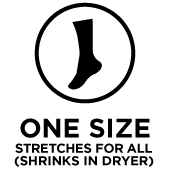 Boards Need Accountability
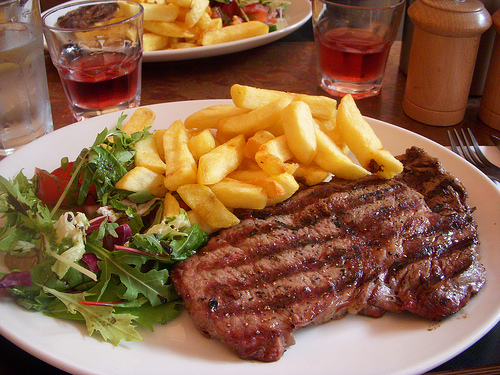 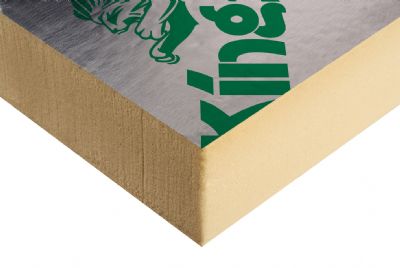 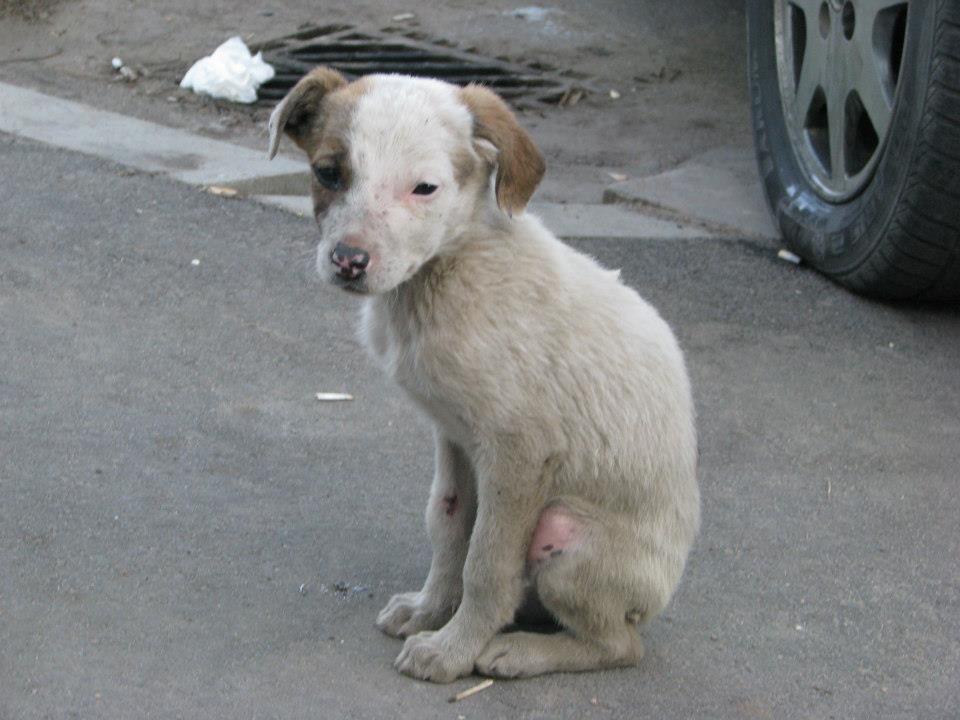 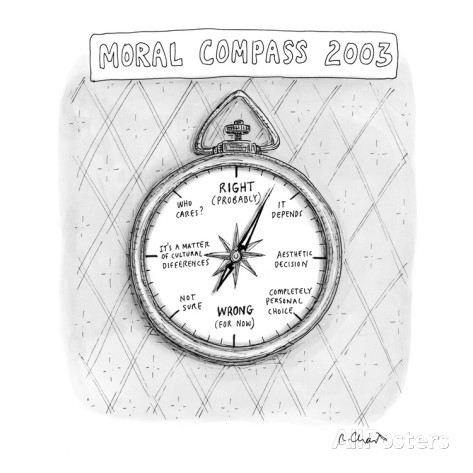 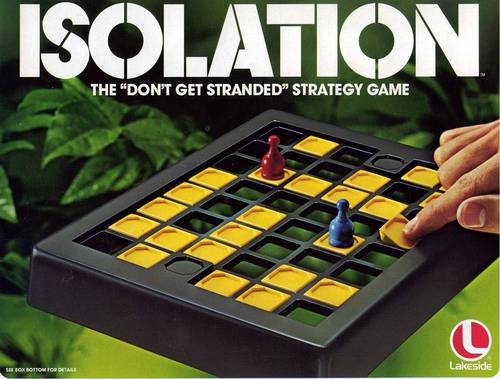 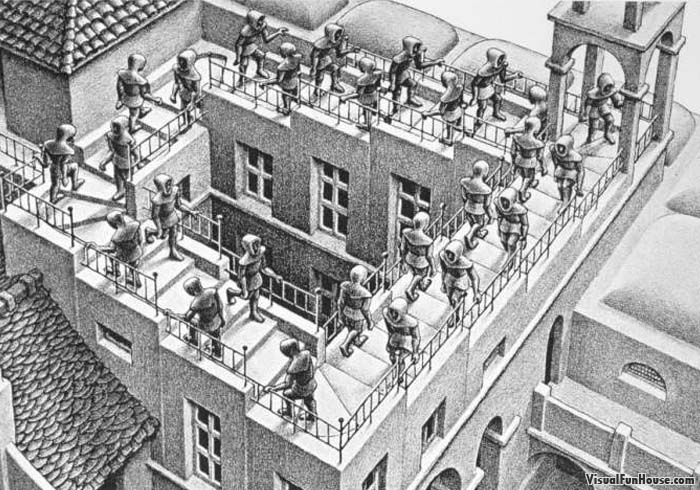 Resident on the Board
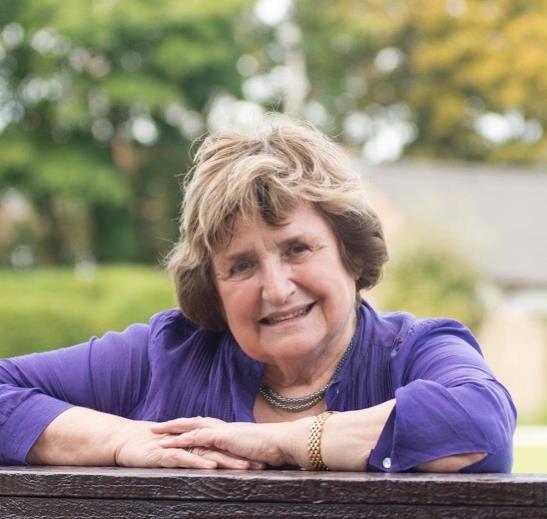 Collective Voice
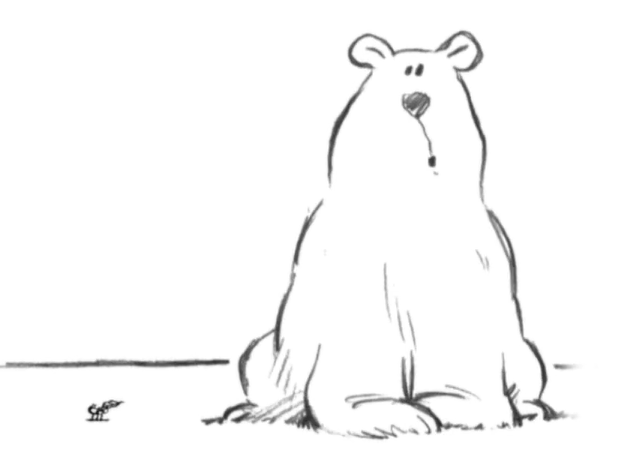 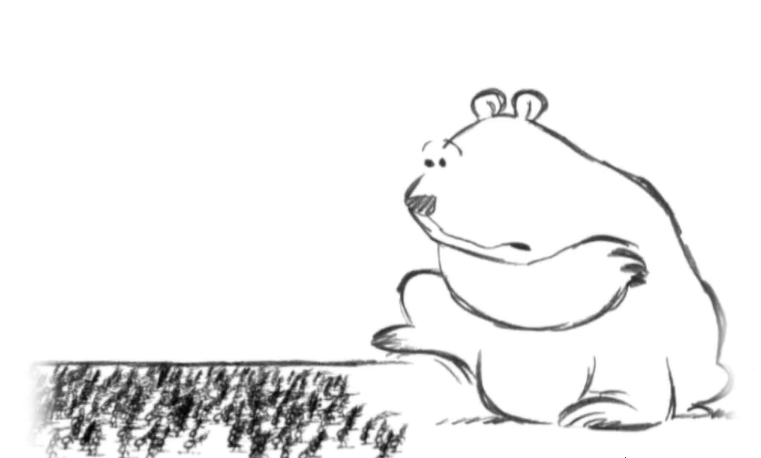 Milk and Plasticine
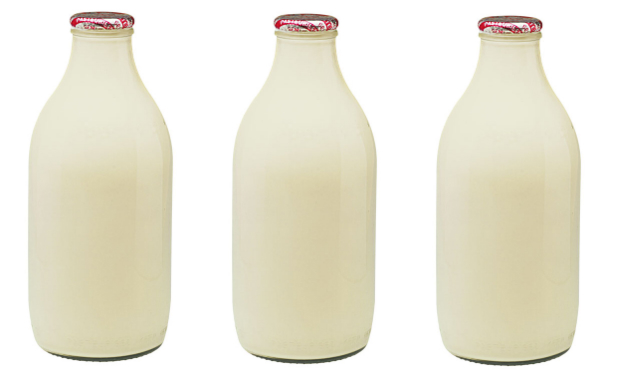 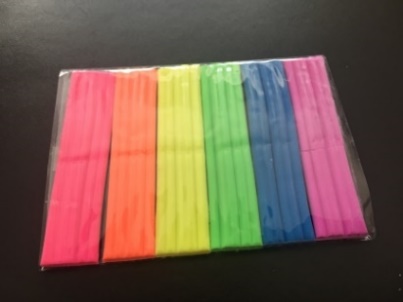 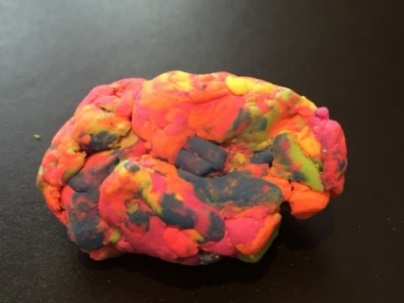 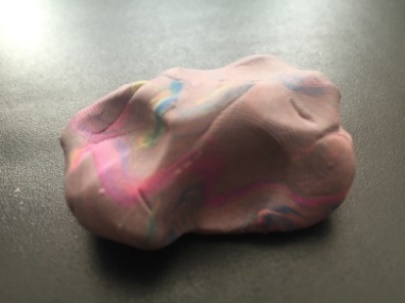 Different Experiences and Assessments
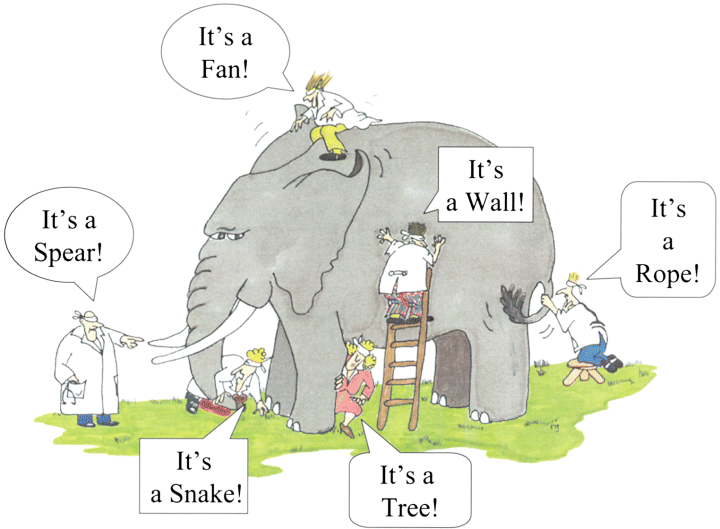 Devolved Decision Making
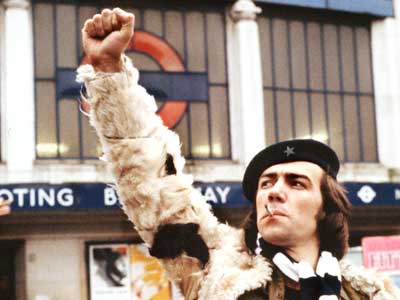 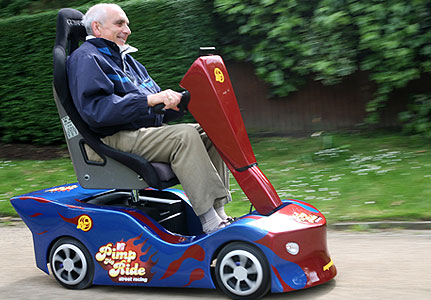 Collective Local Engagement
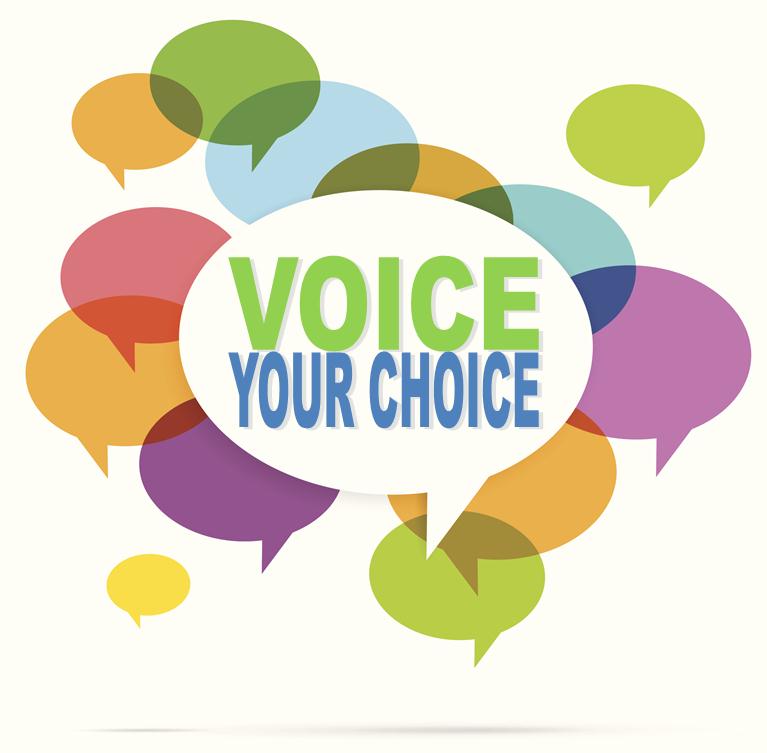 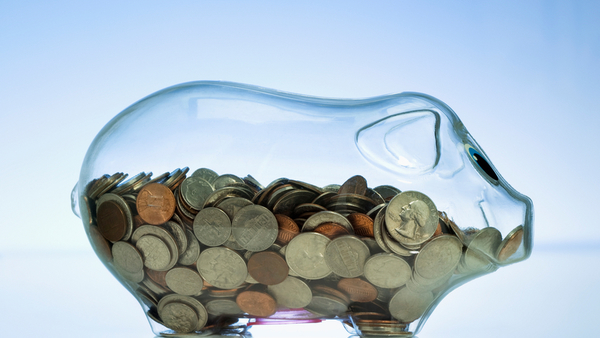 Many Methods and Means
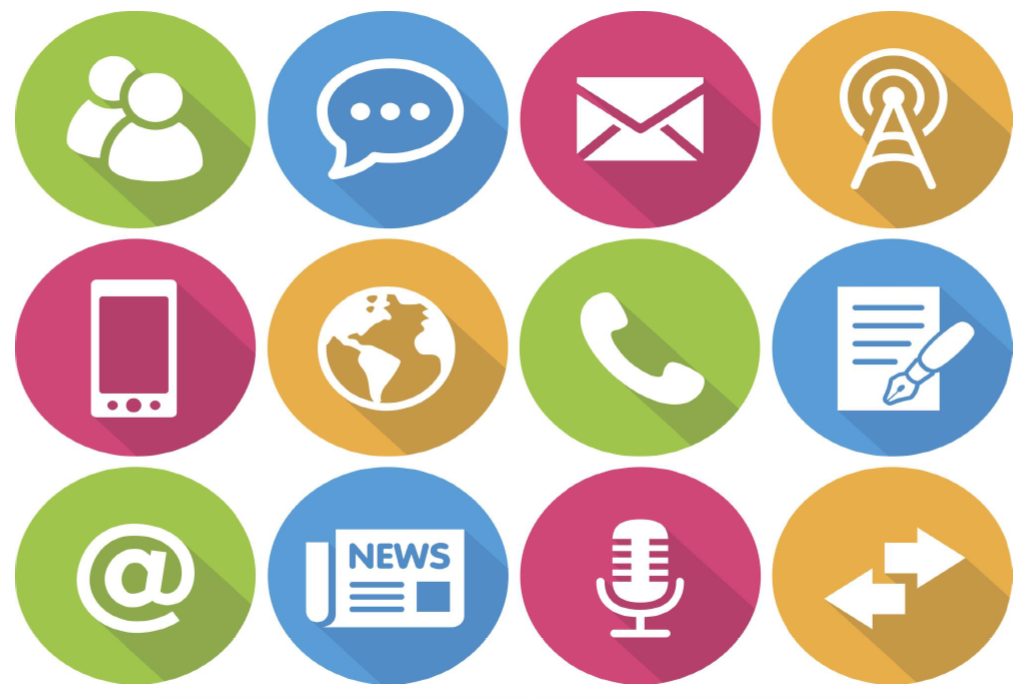 On-Line Forums and Digital Platforms
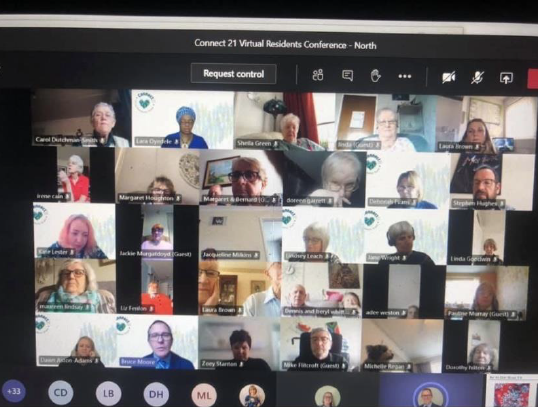 2 Way Conversations
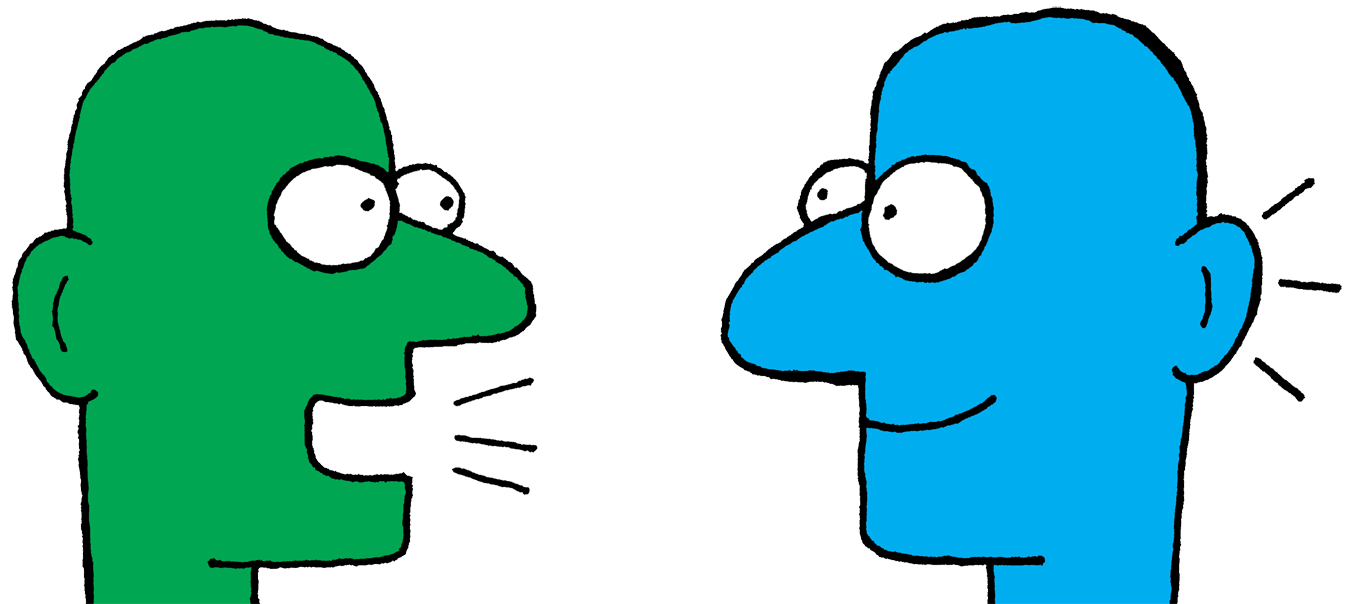 Influence is Fundamental
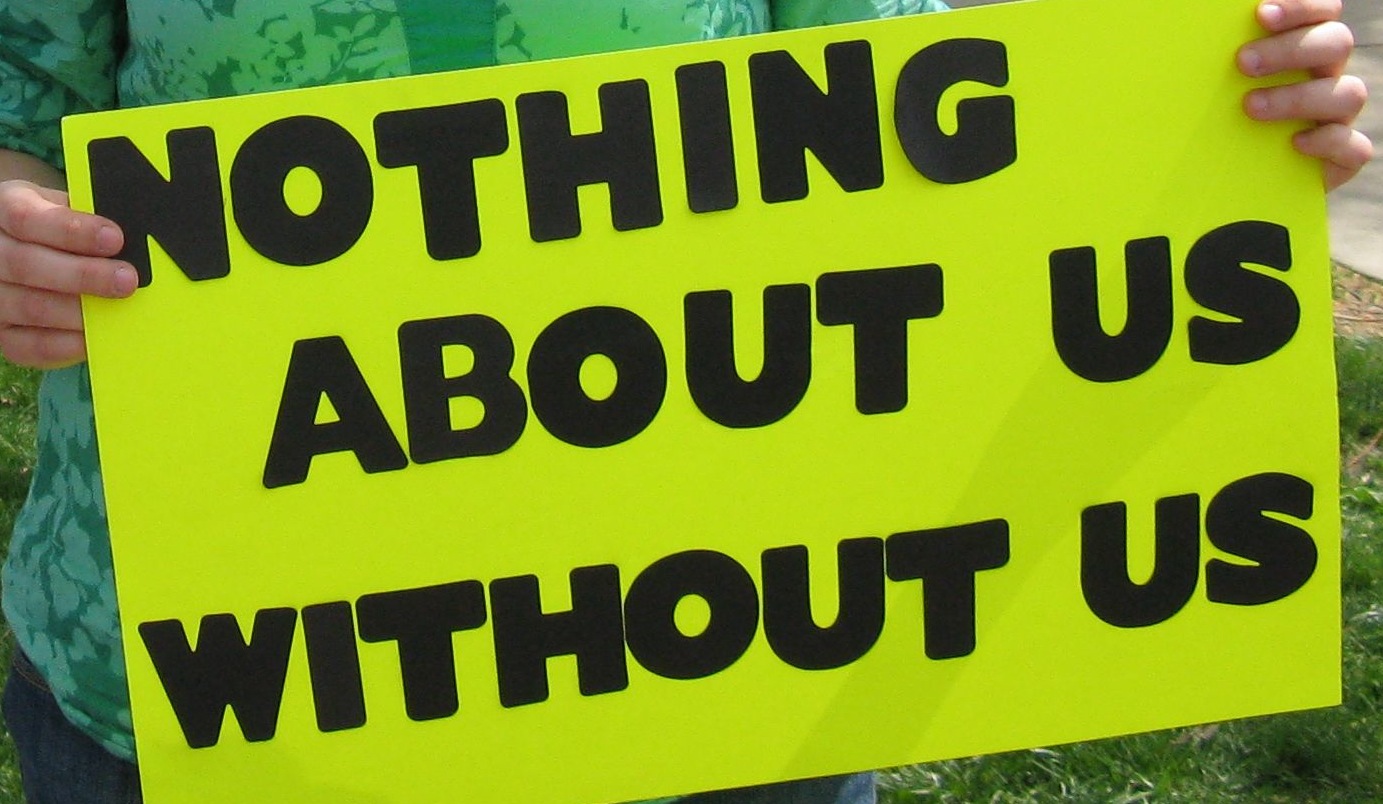 Residents At the Heart
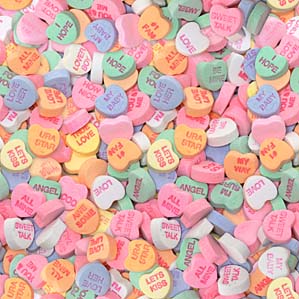 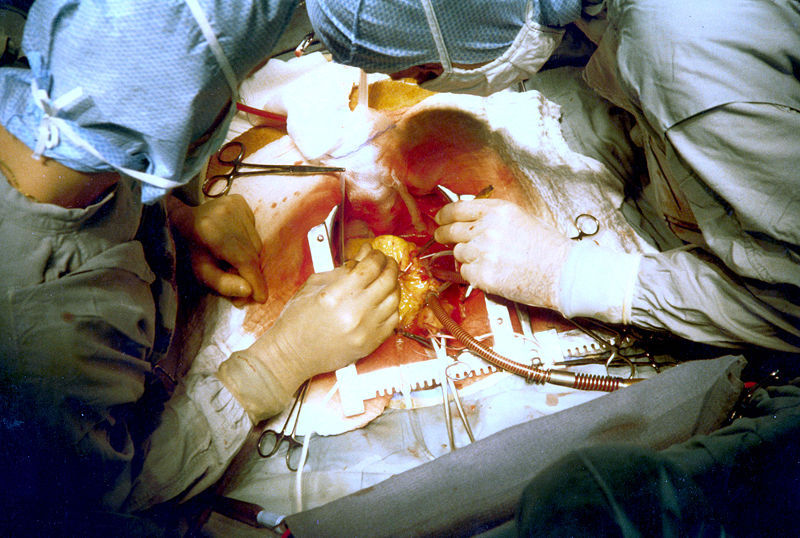 Accepting and Learning From Mistakes
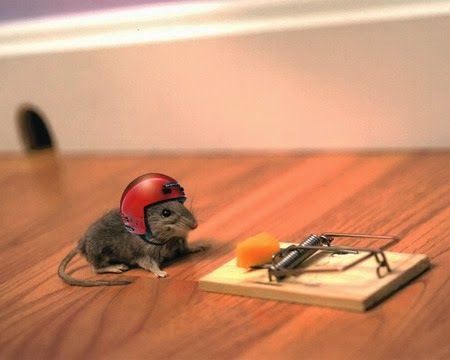 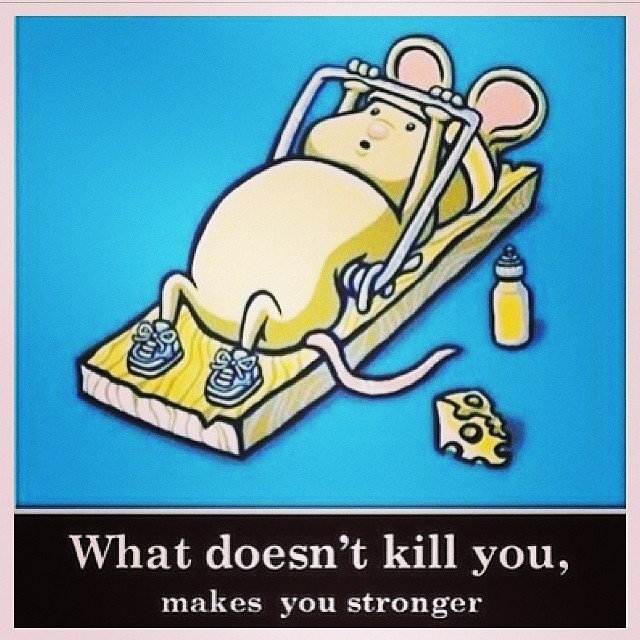 Encouraging Tension – An Opportunity To Reflect
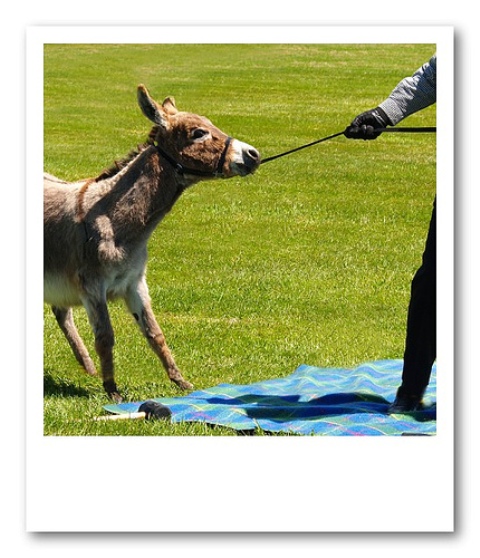 What Gets Measured
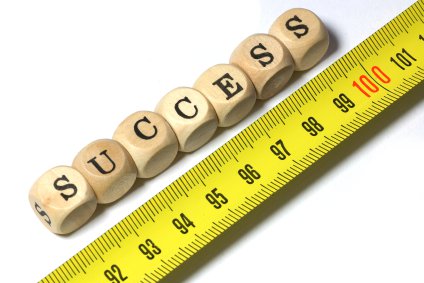 Resident Satisfaction
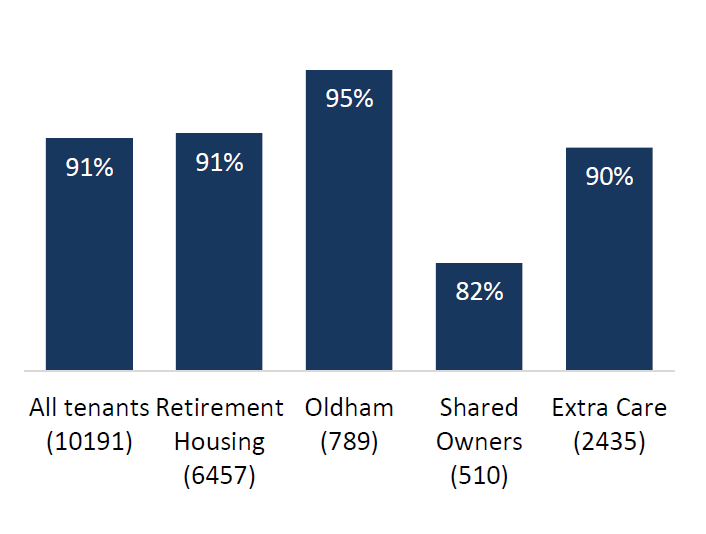 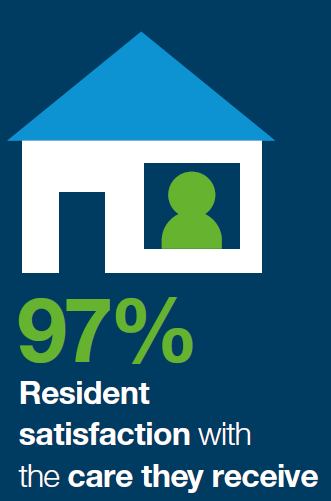 Court by Court Analysis
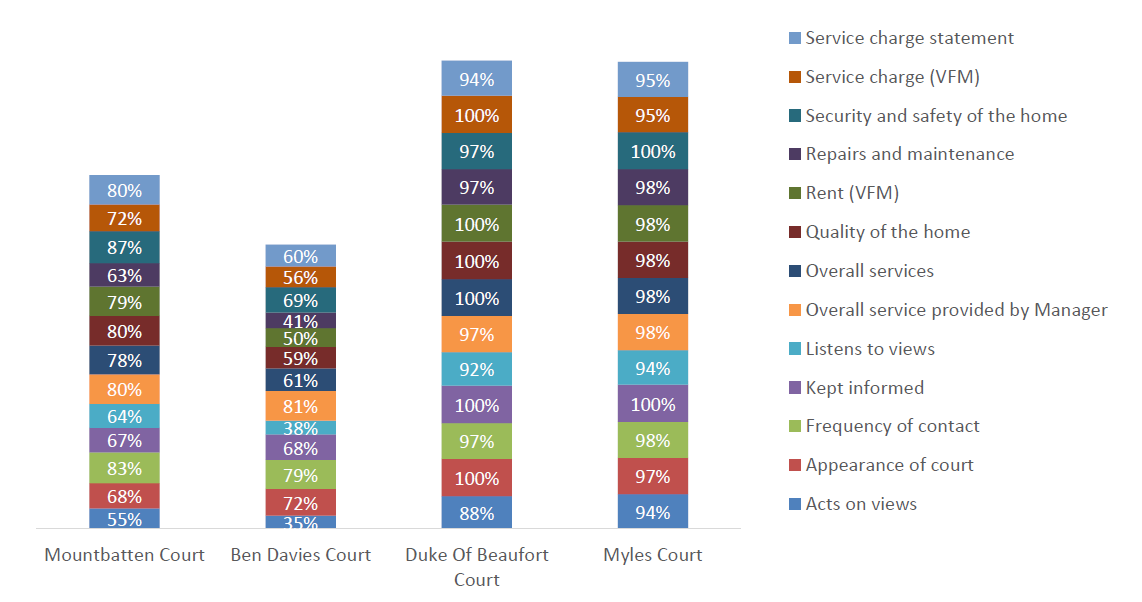 Insights
What Next?
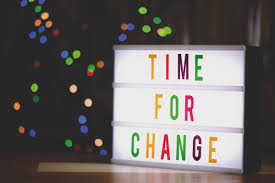 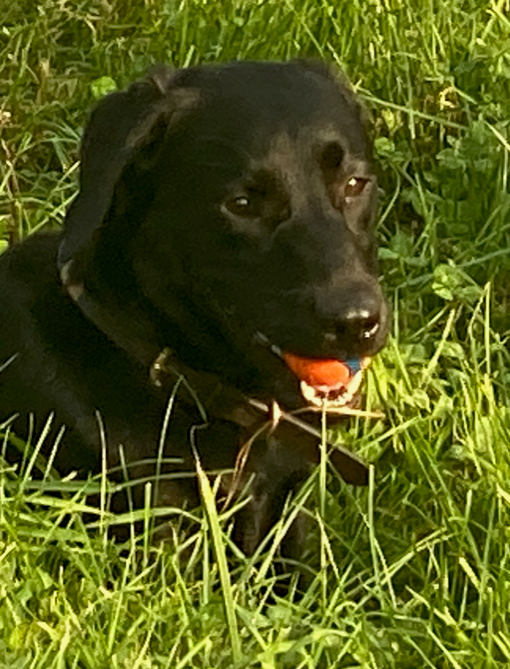 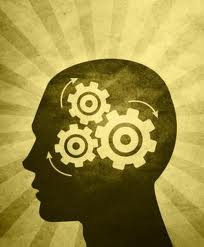 Questions?
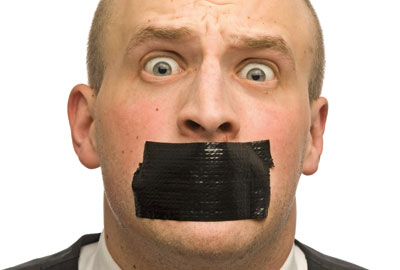